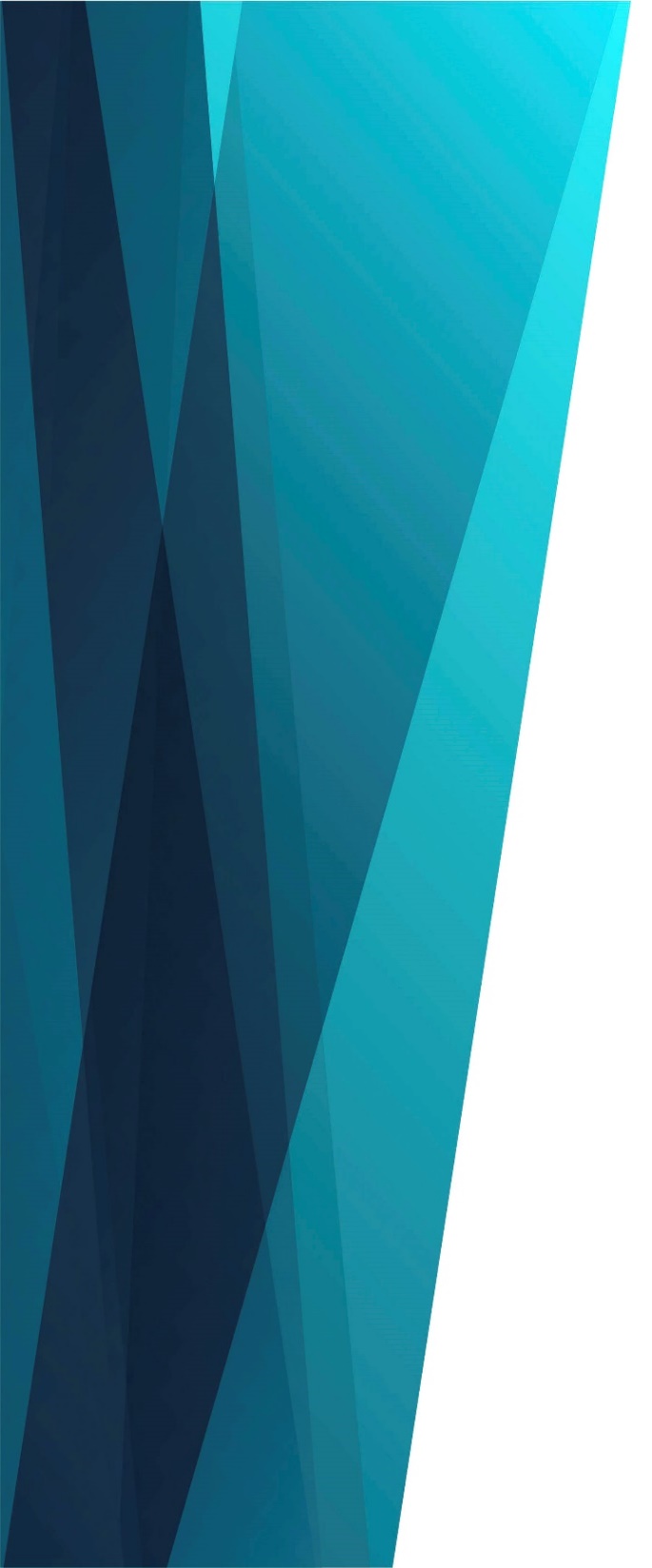 Чудный, святой день,
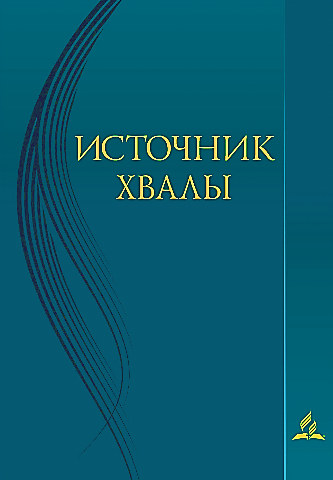 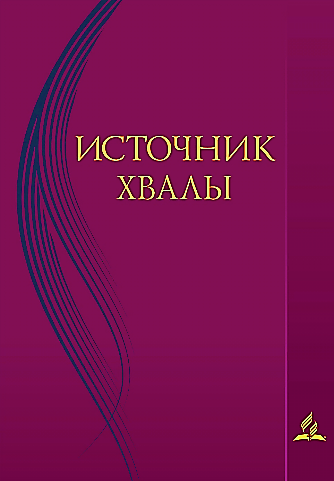 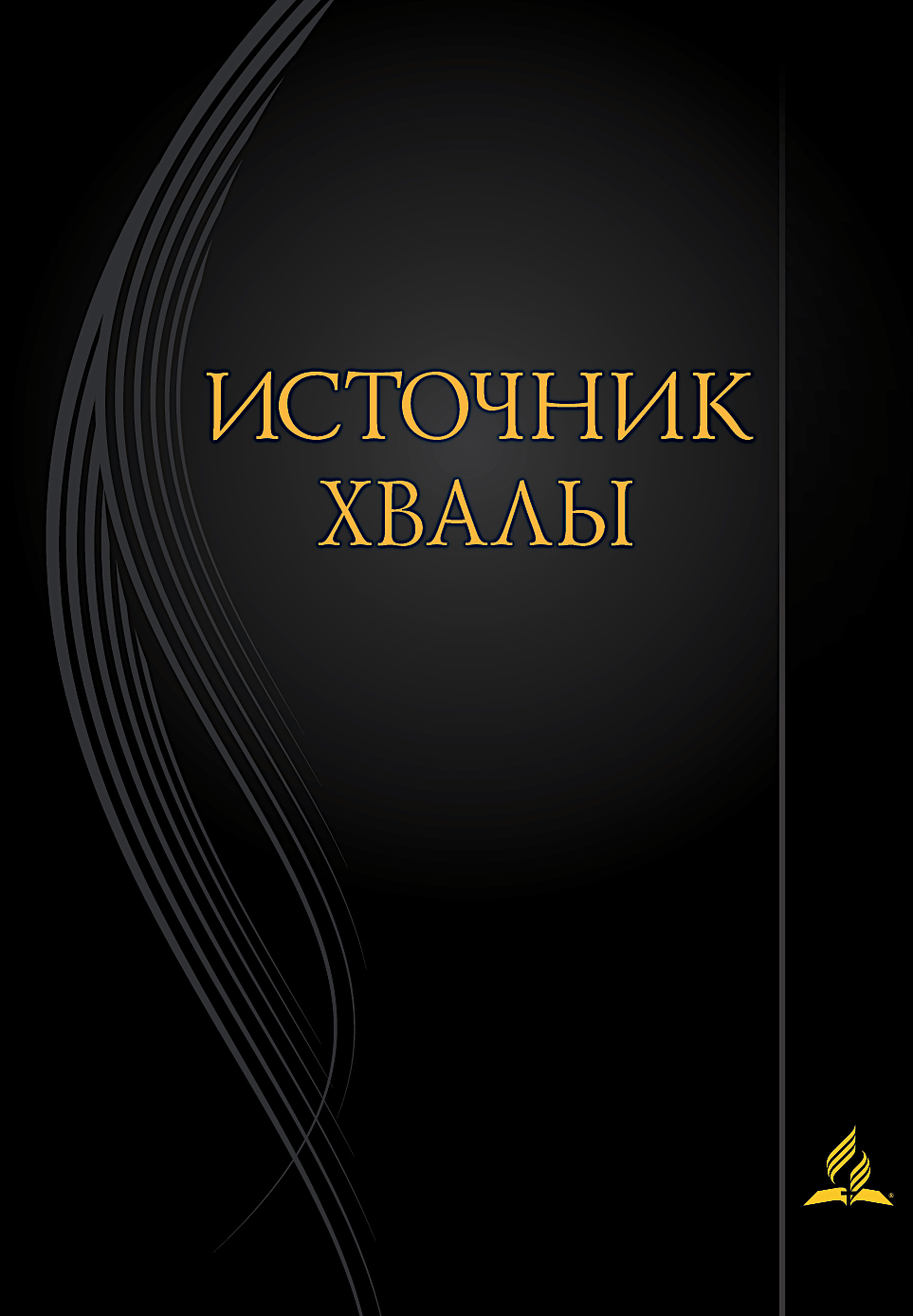 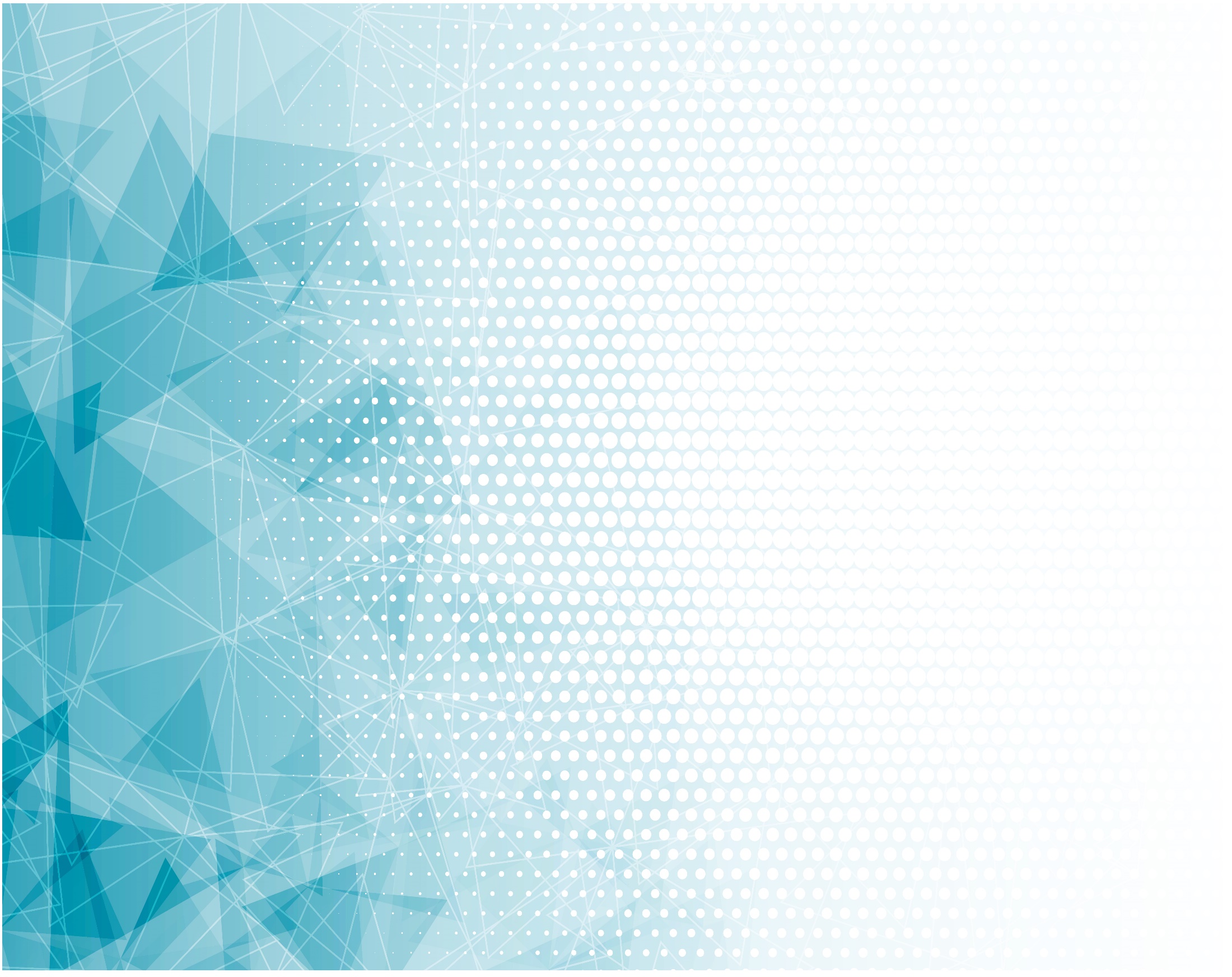 Чудный, святой день, 

	Отрадный покой,

	Веянье рая приносишь
 
	С собой.
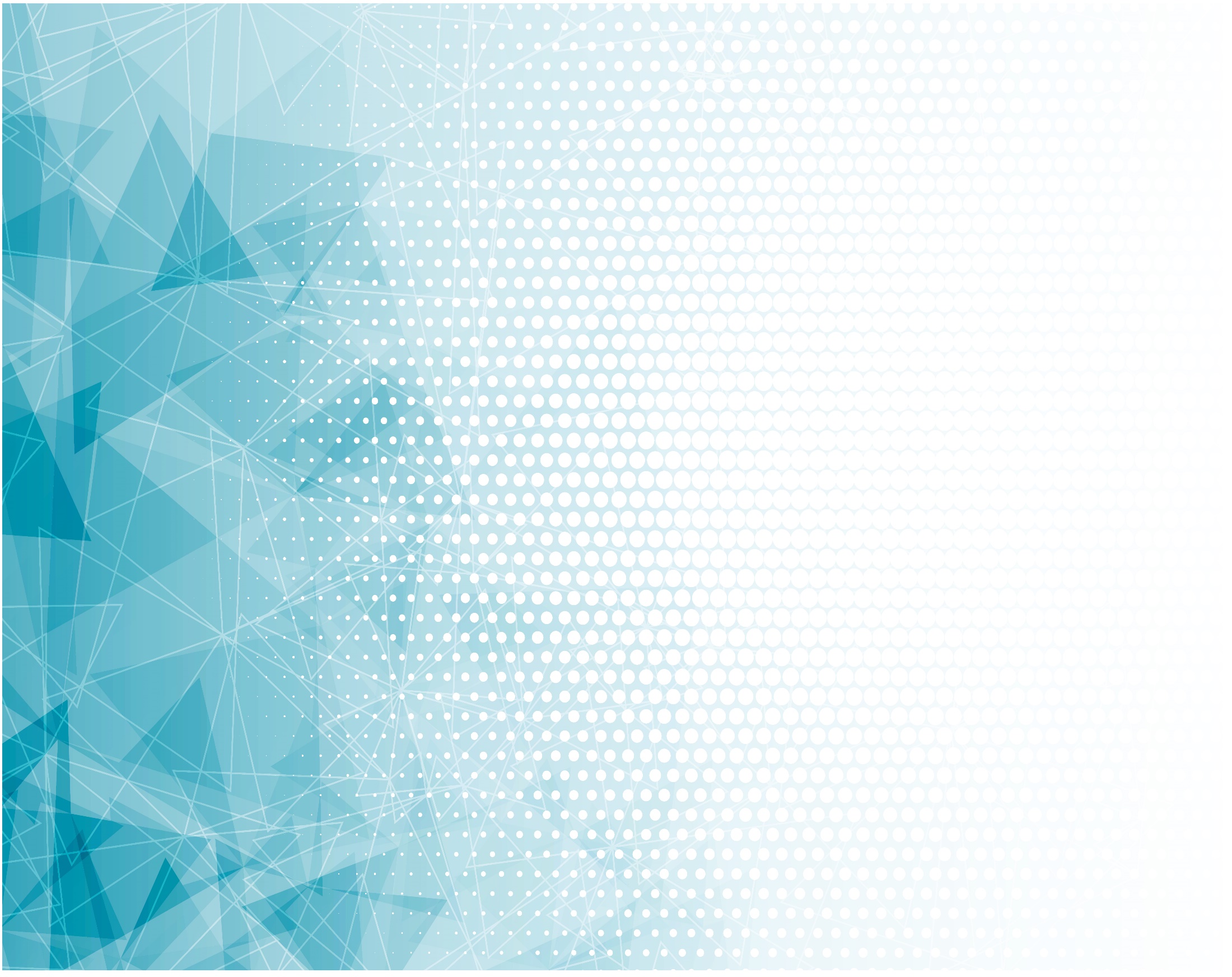 Здесь мы собрались пред

Божьим лицом

В день, освященный

Всесильным Творцом.
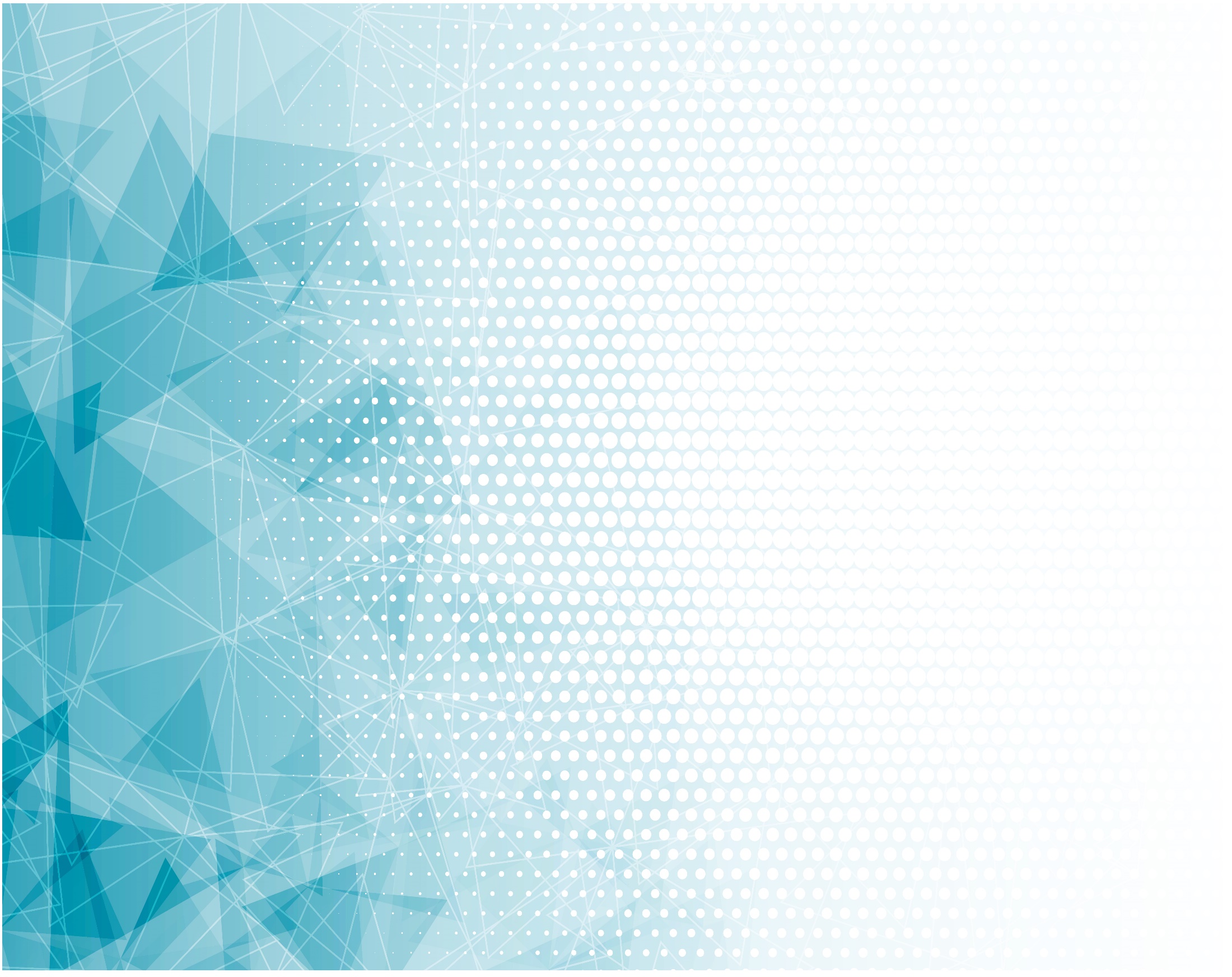 Припев:

Чудный, святой день,

Отрадный покой,

День благодатный, 

Привет всей душой,
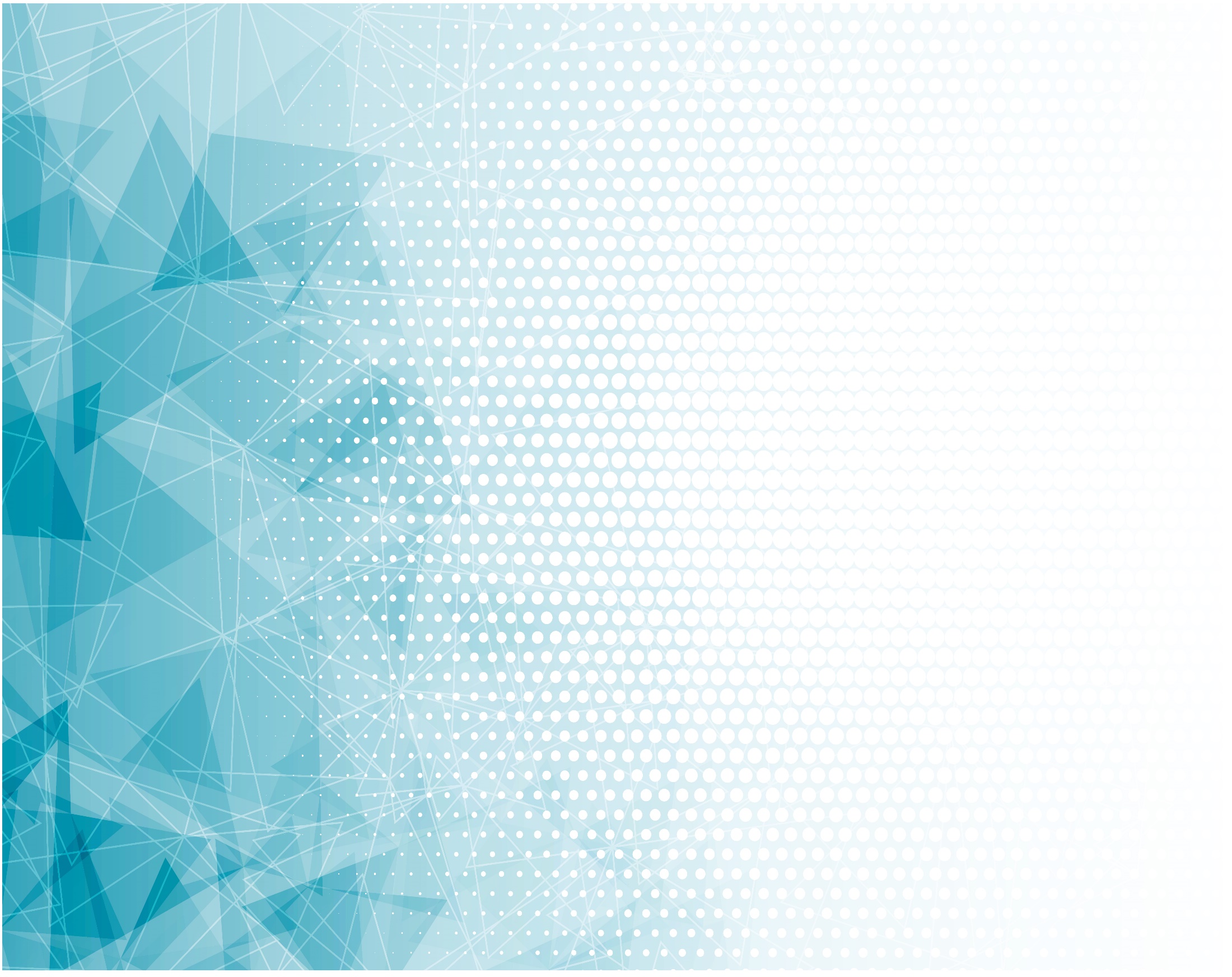 Честь, поклоненье
И славу вовек 
Богу Творцу 
Да воздаст человек!
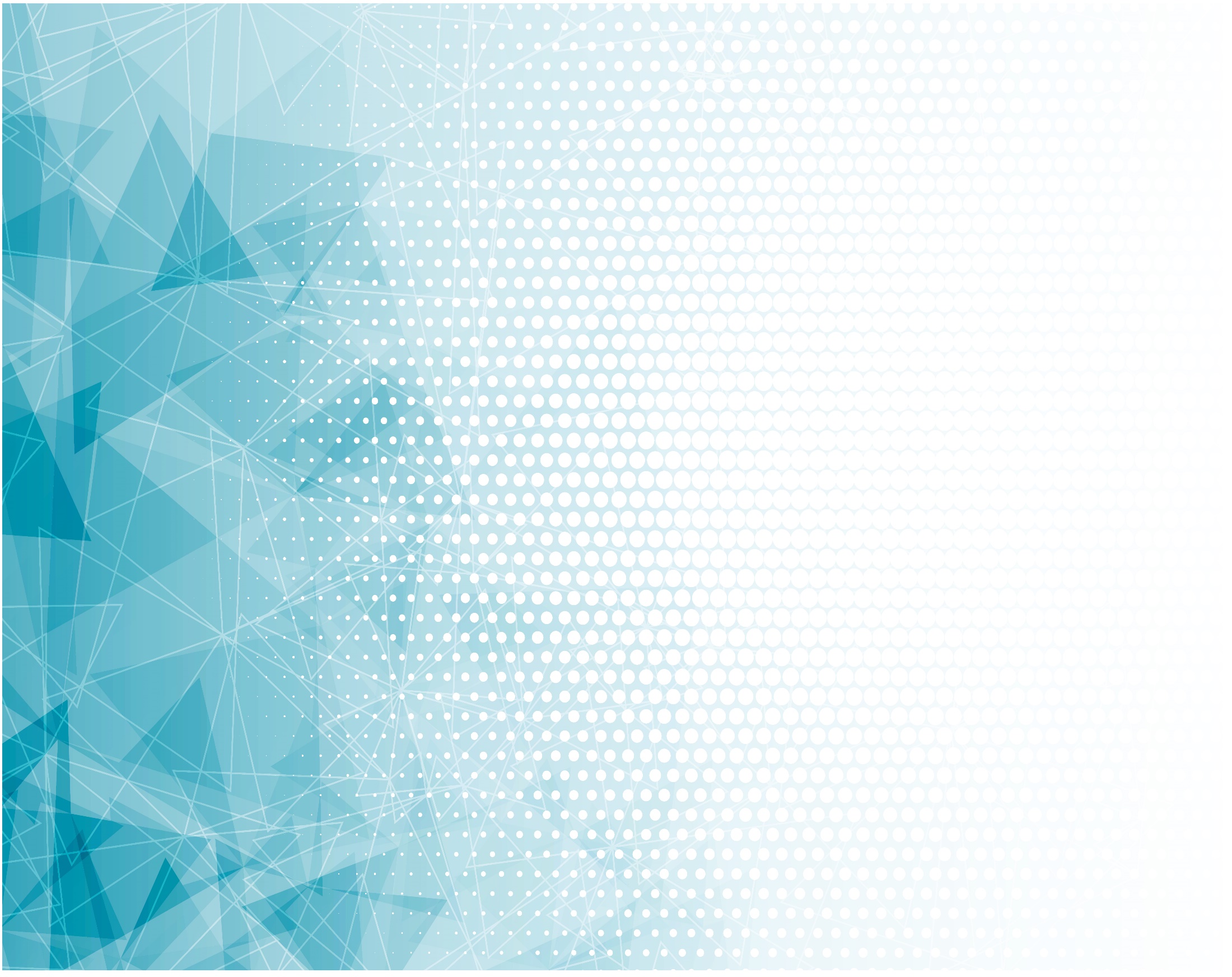 Чудный, святой день, 

Покой от работ,

Отдых отрадный 

От тяжких забот.
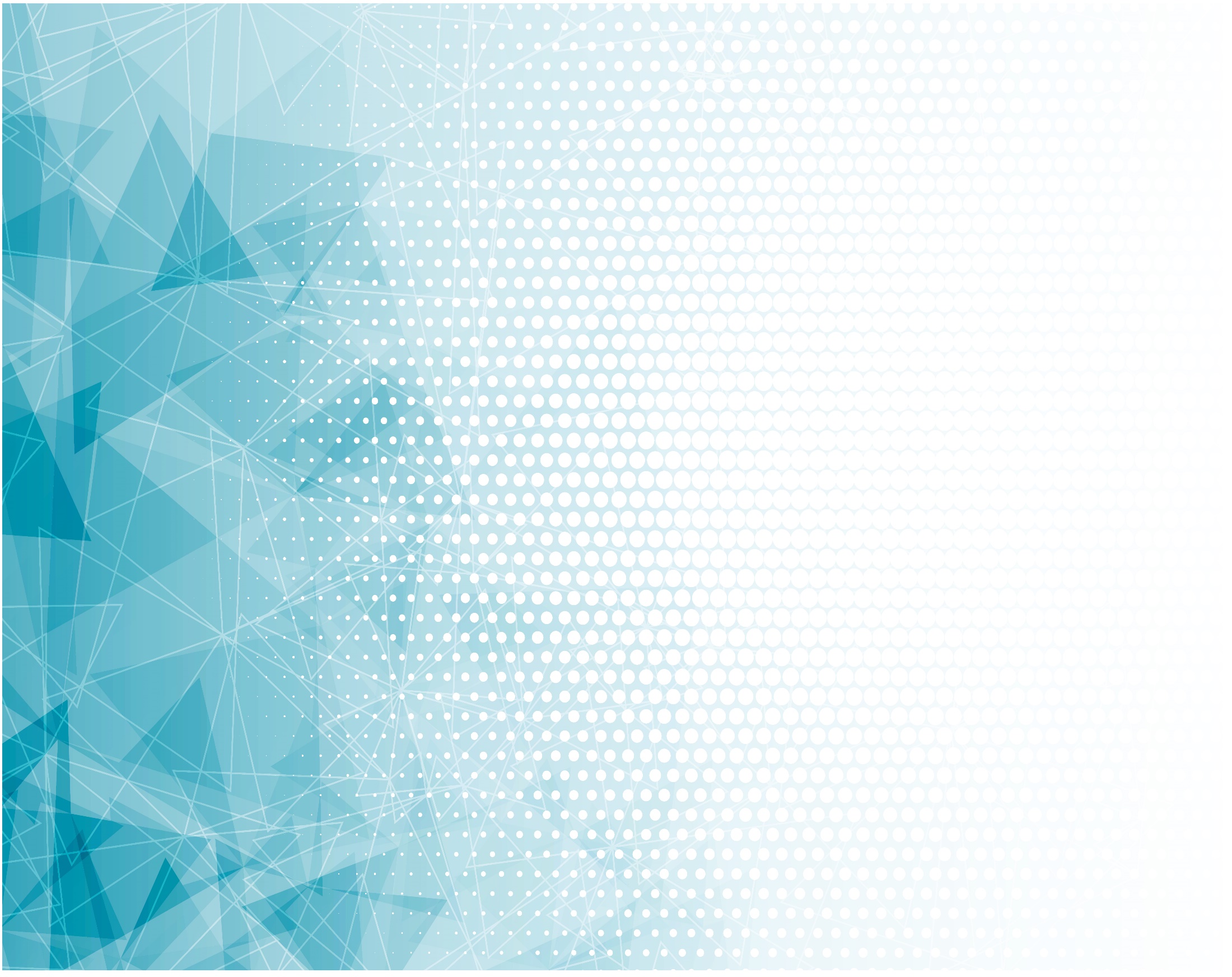 Словом Господним 

Крепиться должна,

Пищей духовной 

Питаться душа.
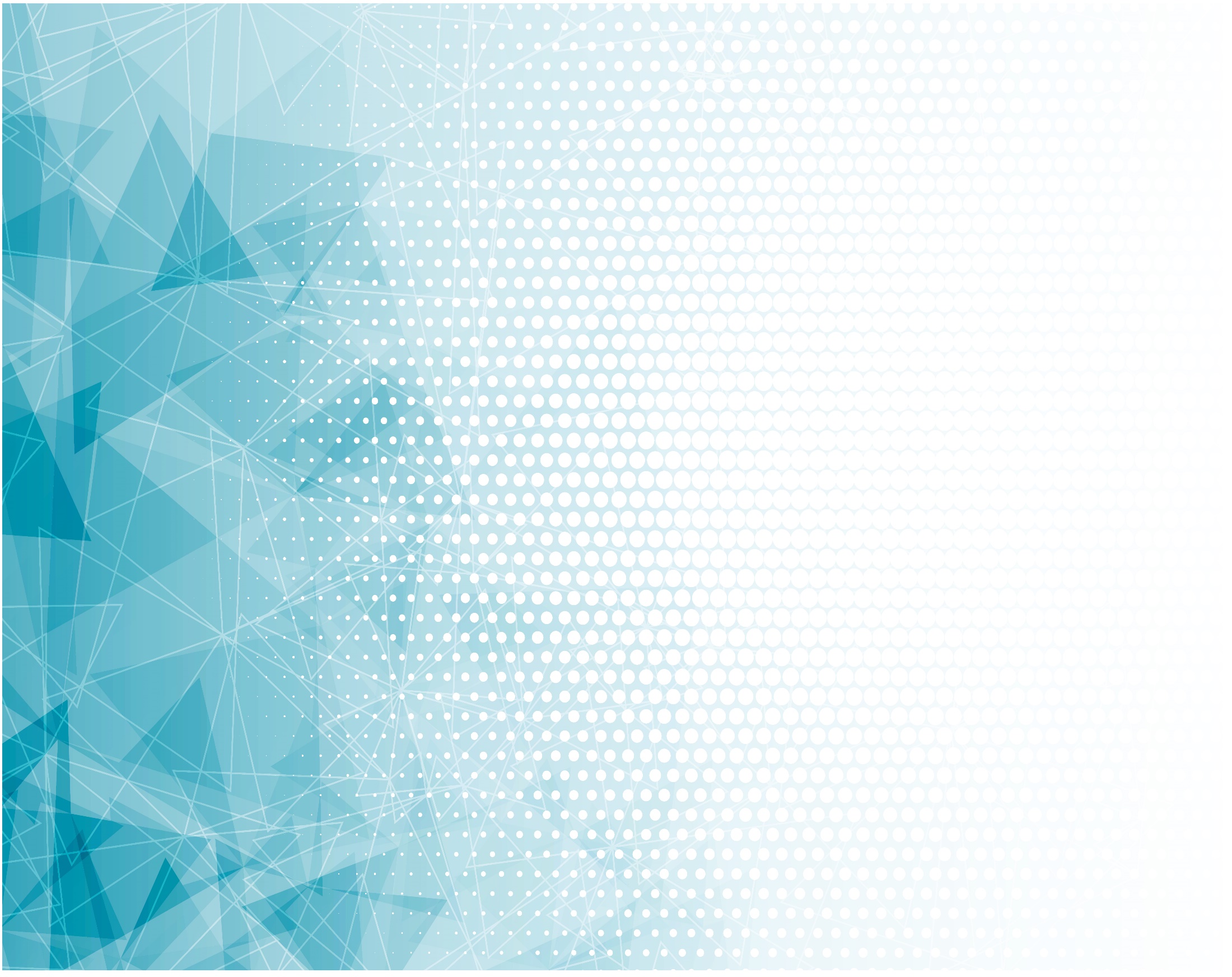 Припев:

Чудный, святой день,

Отрадный покой,

День благодатный, 

Привет всей душой,
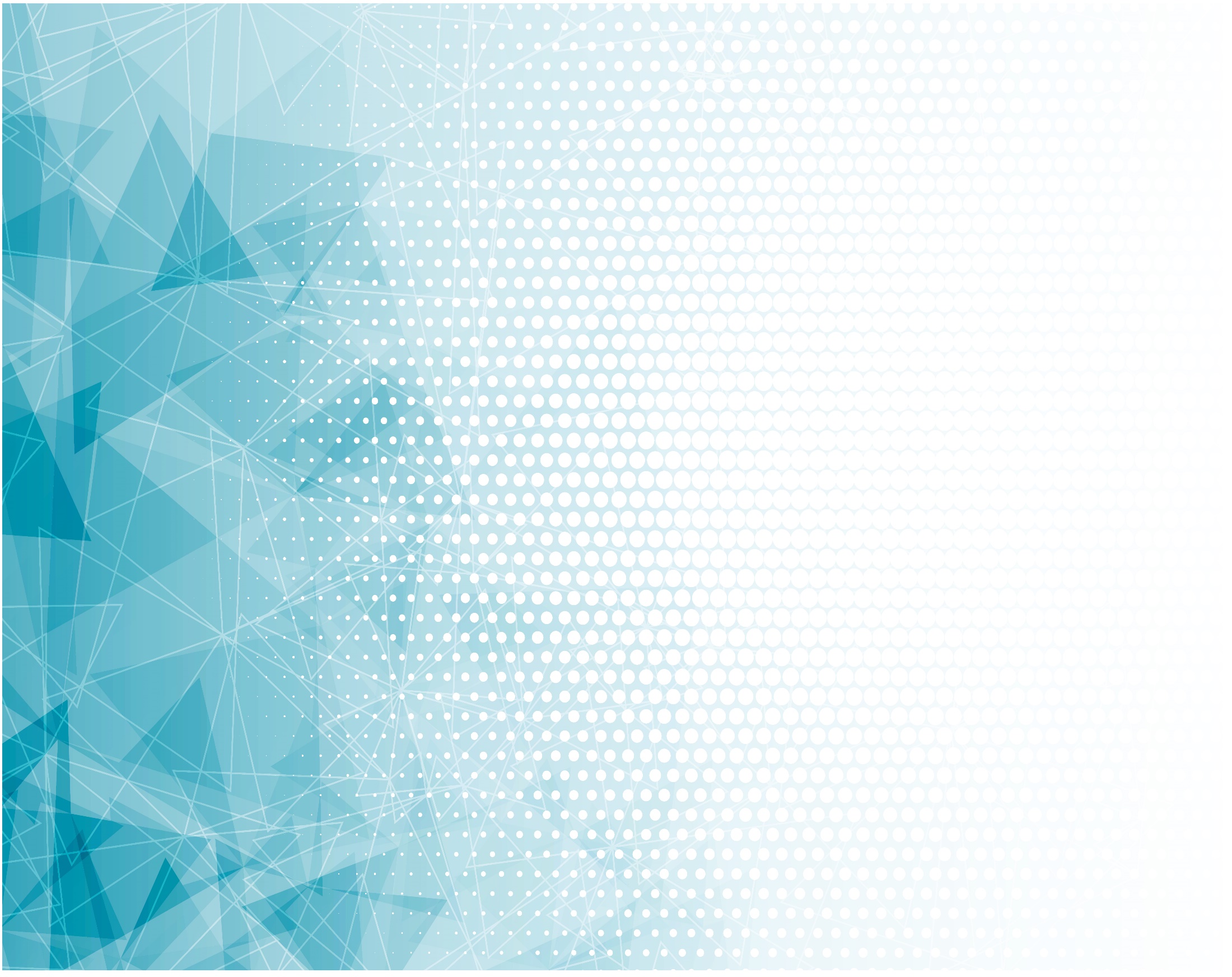 Честь, поклоненье
И славу вовек 
Богу Творцу 
Да воздаст человек!
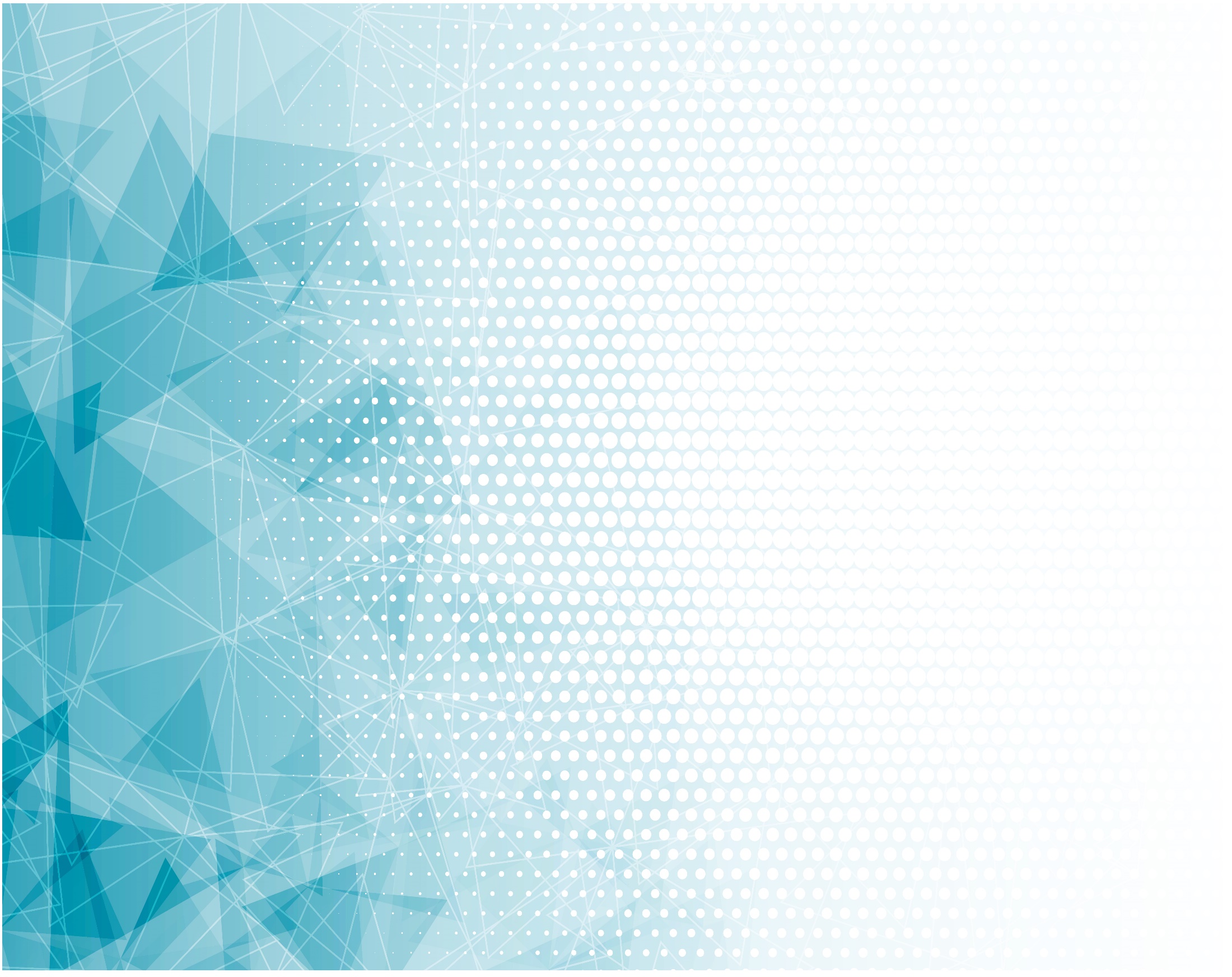 Чудный, святой день, 

К престолу Творца

С радостным чувством 

Идем в дом Отца.
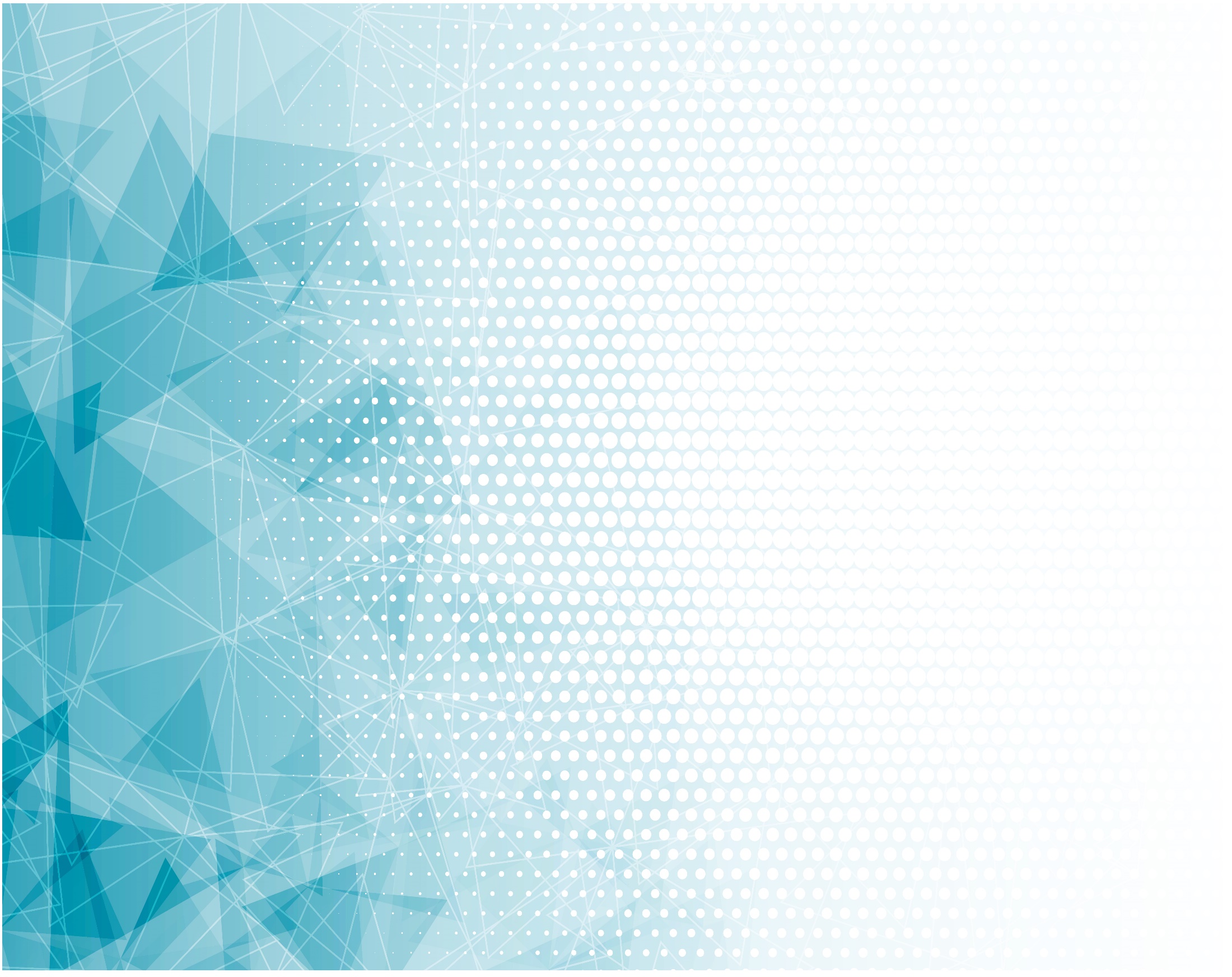 Сердце и мысли 

Ему посвятим,

Богу в служенье 

Себя отдадим.
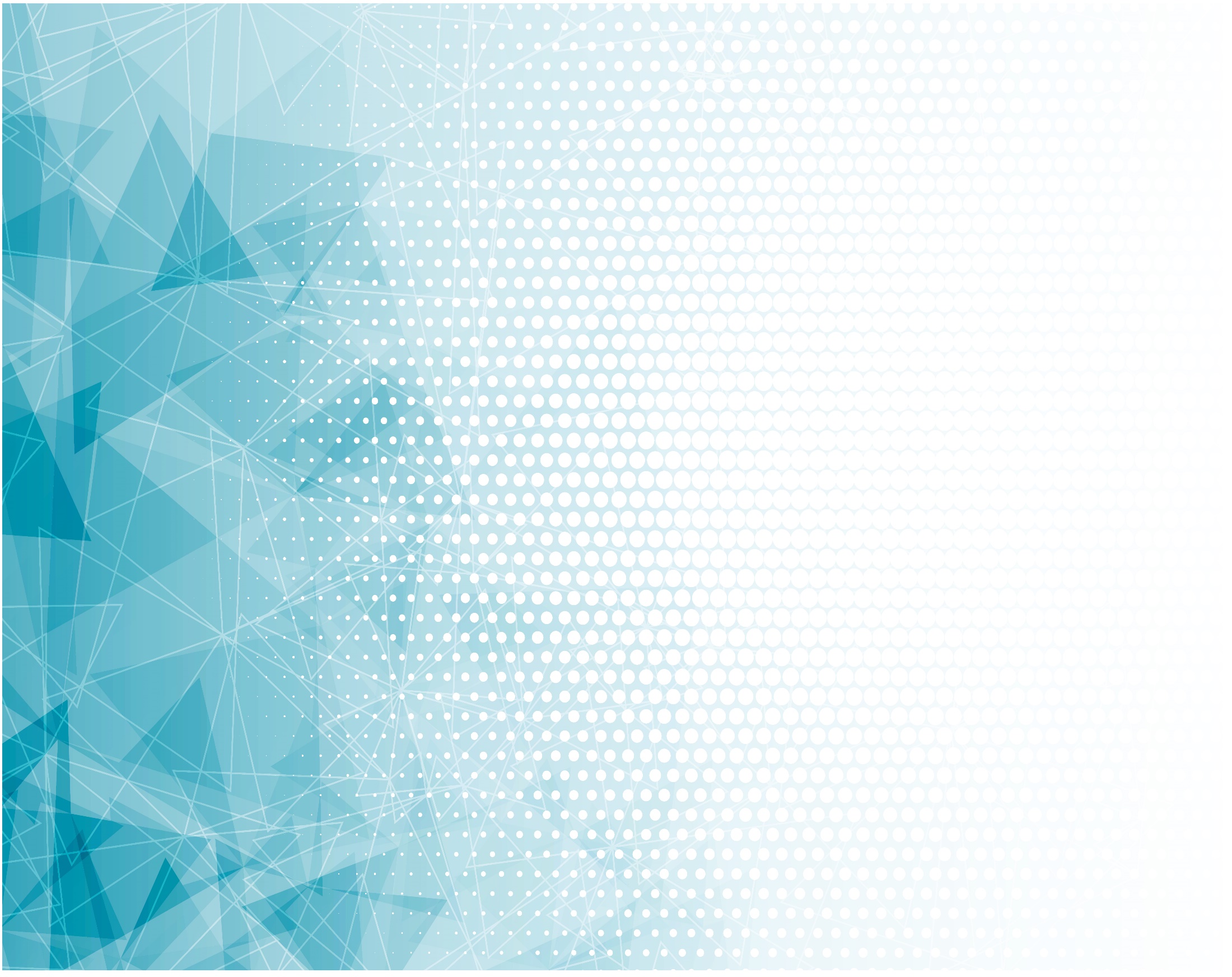 Припев:

Чудный, святой день,

Отрадный покой,

День благодатный, 

Привет всей душой,
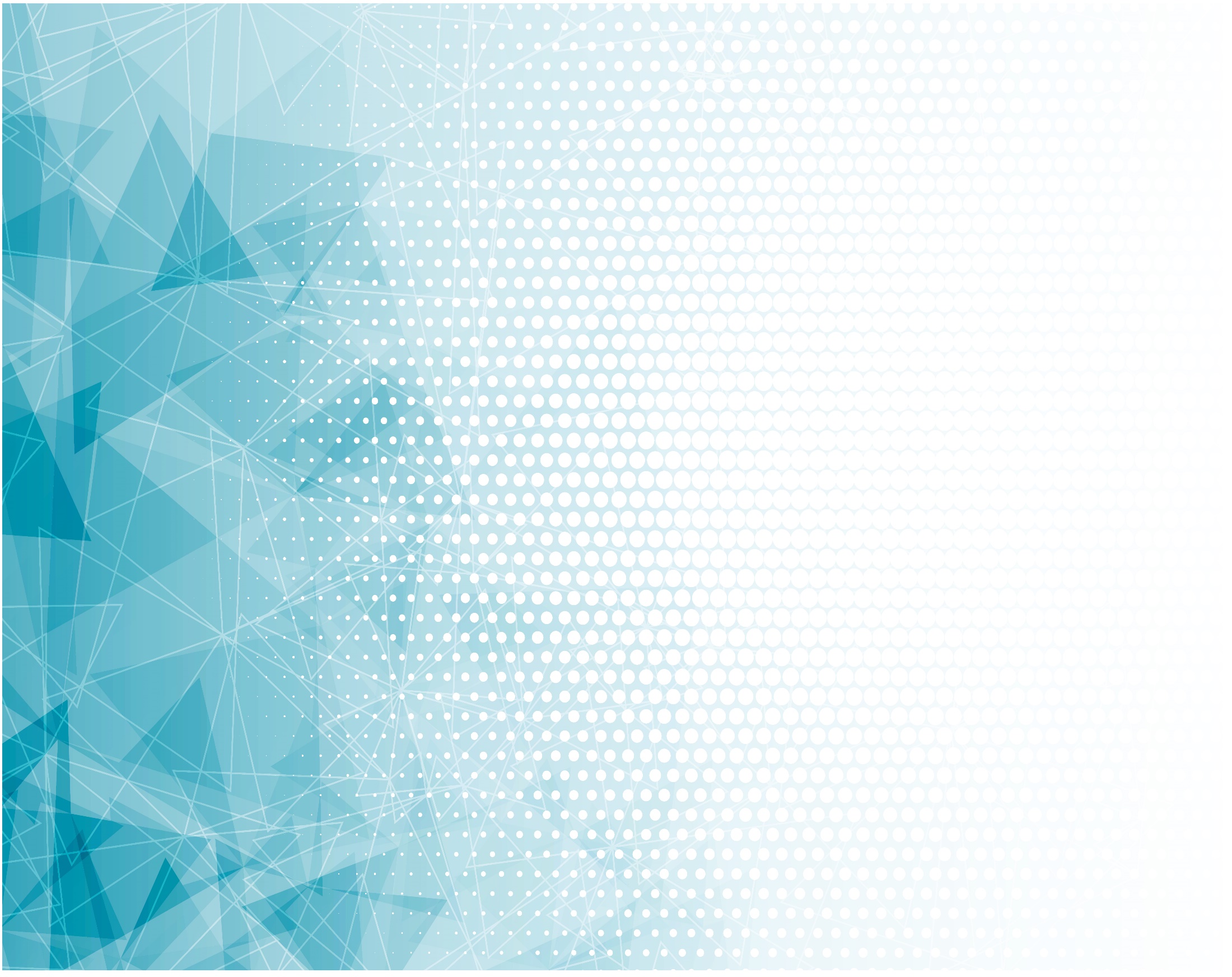 Честь, поклоненье
И славу вовек 
Богу Творцу 
Да воздаст человек!
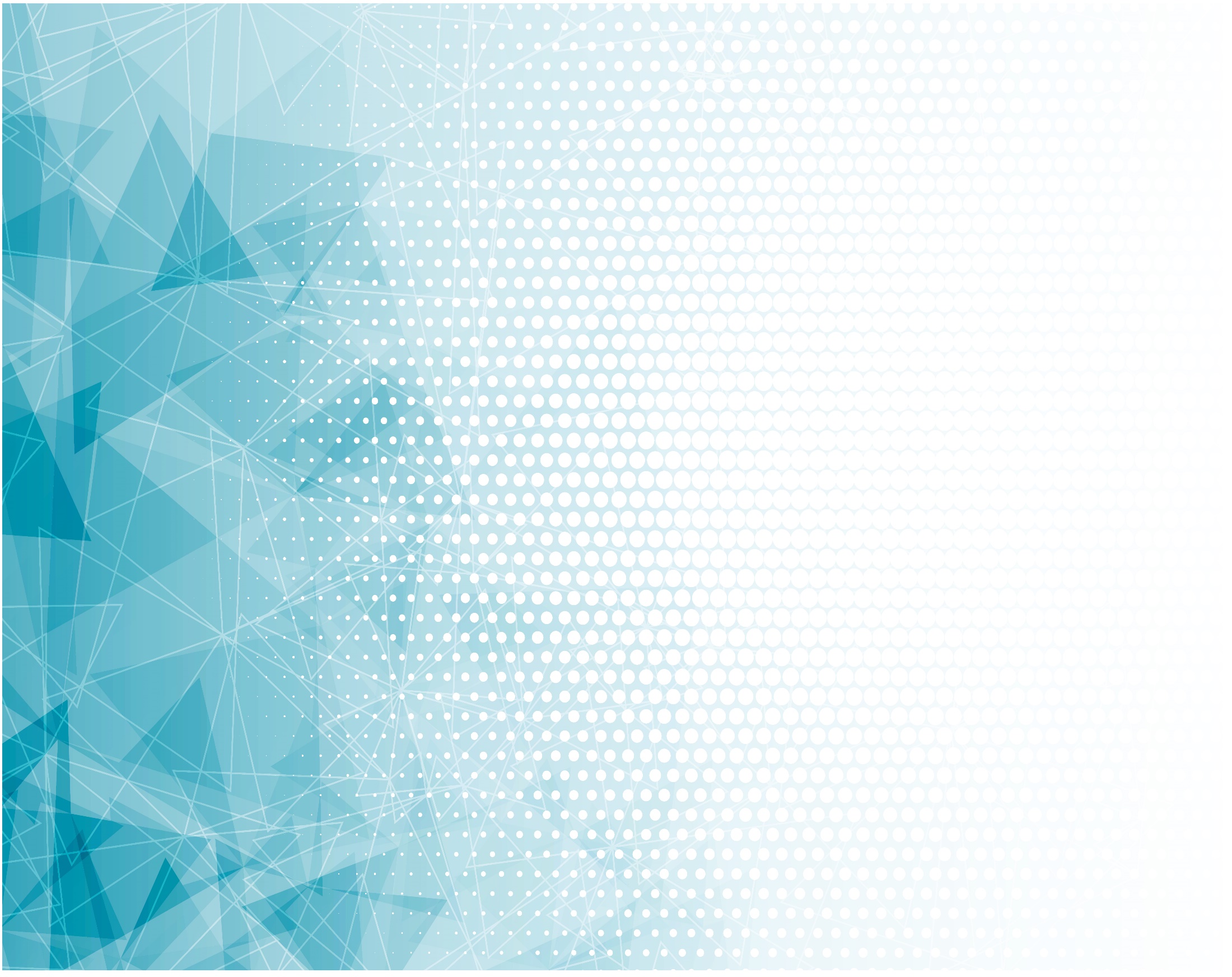 Чудный, святой день, 

Небесный покой,

Жизни грядущей 

Прообраз святой.
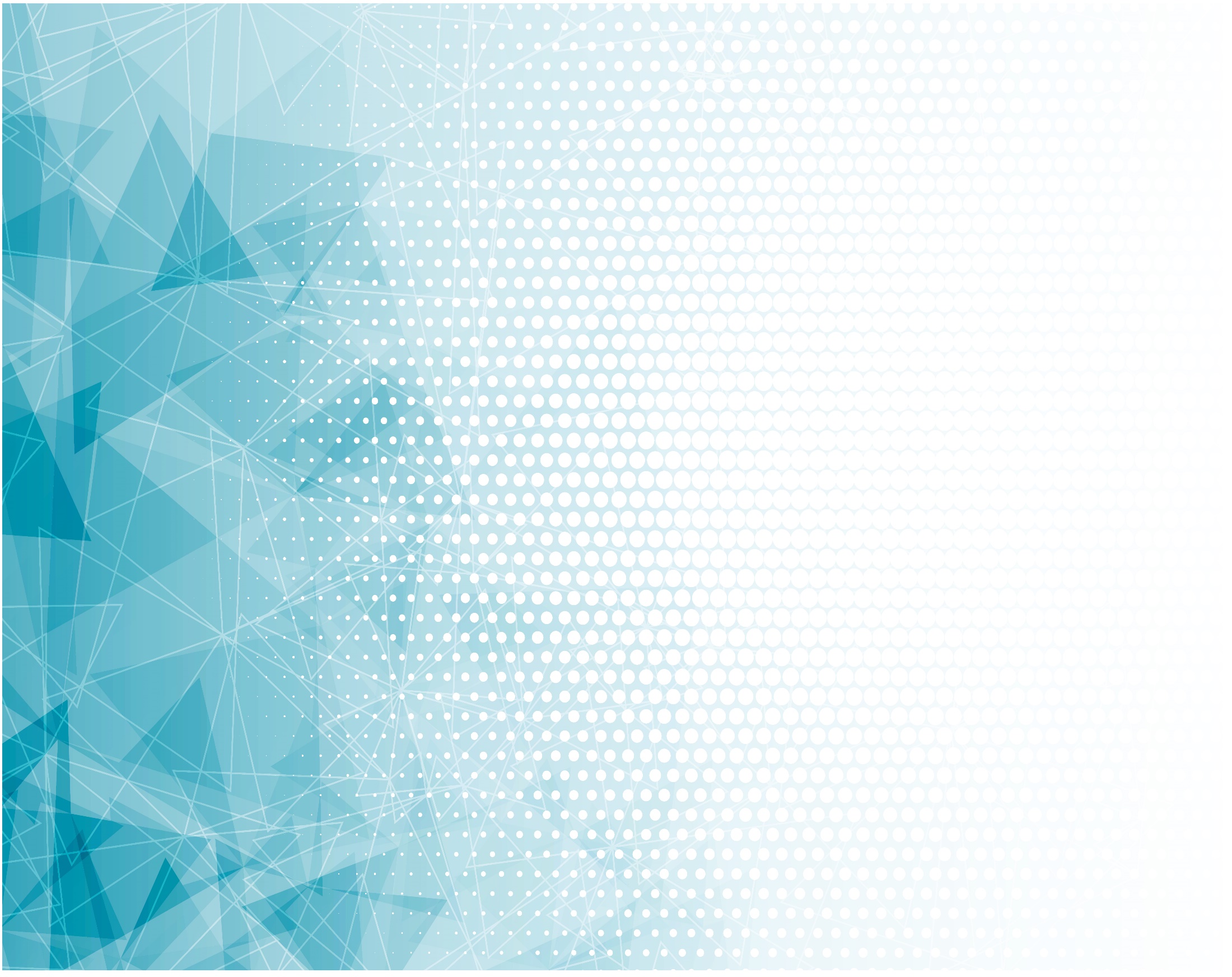 В твердой надежде 

Вперед я смотрю,

В вечный покой 

Со святыми войду.
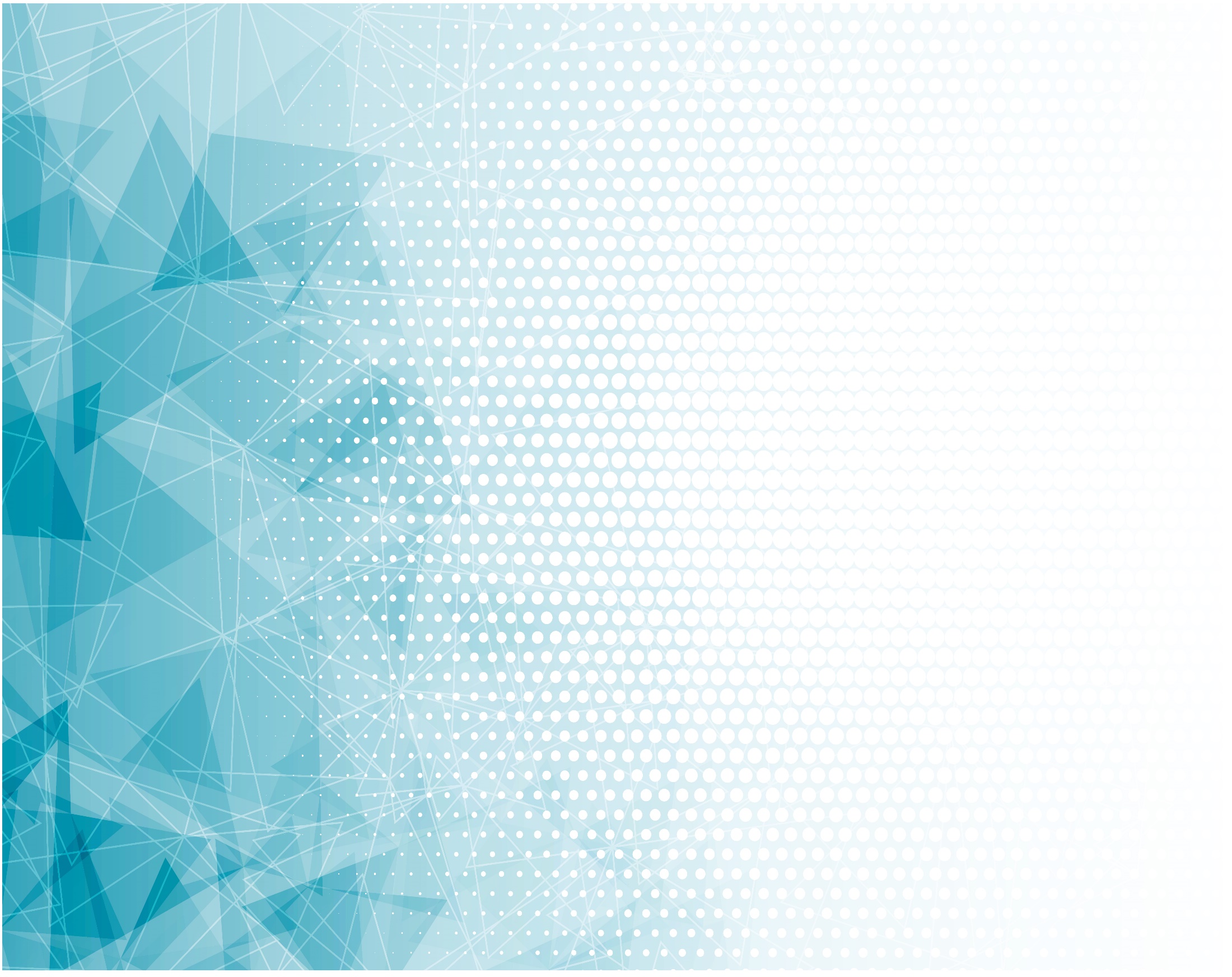 Припев:

Чудный, святой день,

Отрадный покой,

День благодатный, 

Привет всей душой,
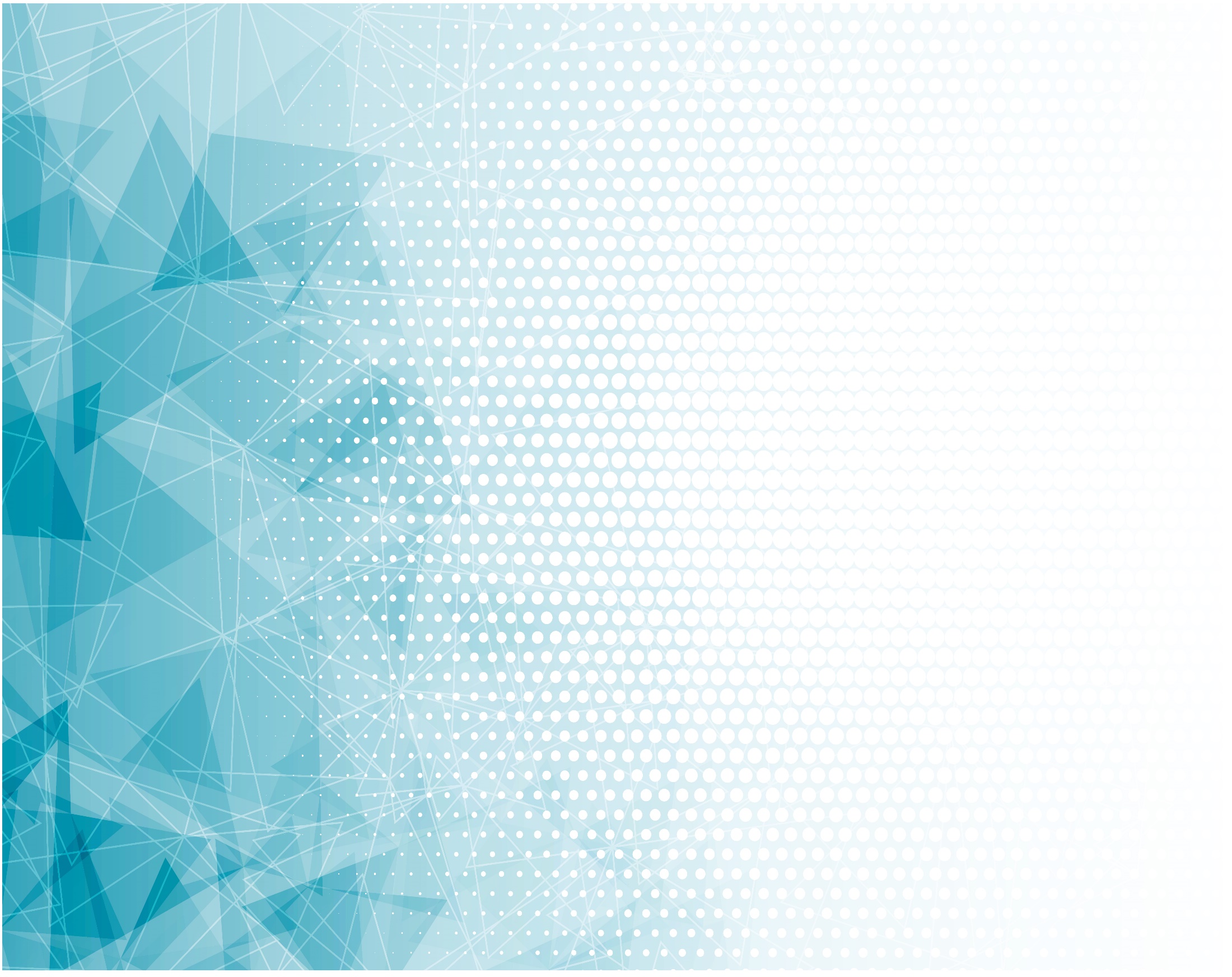 Честь, поклоненье
И славу вовек 
Богу Творцу 
Да воздаст человек!